স্বাগত
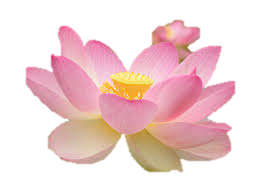 উপস্থাপনায়-
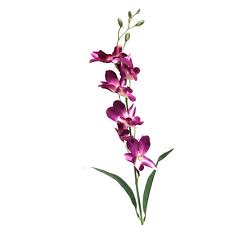 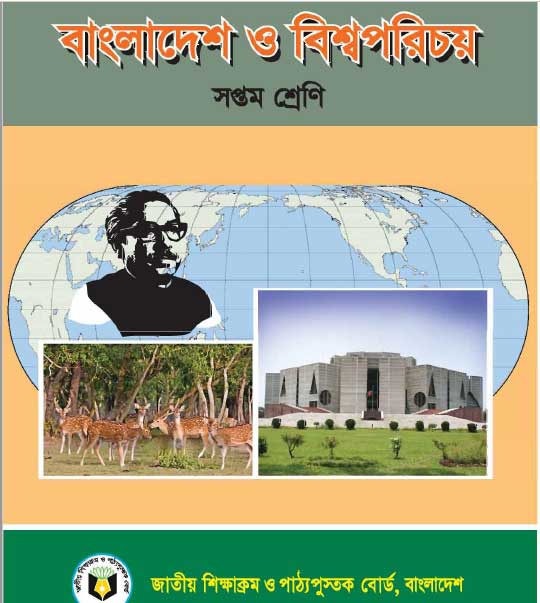 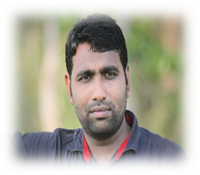 সাইফুল ইসলাম
সহকারী শিক্ষক
সর্বলক্ষণা আলিম মাদ্রাসা
মনোহরদী,নরসিংদী।
বাংলাদেশ ও বিশ্বপরিচয় 
৭ম শ্রেণি 
১৩শ অধ্যায় , পাঠ- ১ও২
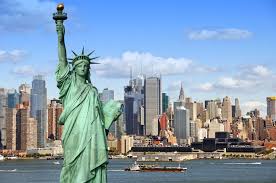 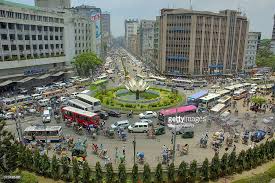 ঢাকা শহর
নিউ-ইয়র্ক শহর
শহরের আরেক নাম কি?
নগর।
নগরে যারা স্থায়ী ভাবে বসবাস করে তাদের কি বলে?
নাগরিক।
নাগরিক ও
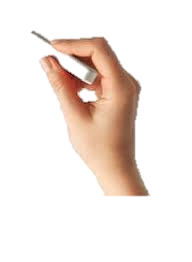 নাগরিকত্বের ধারণা
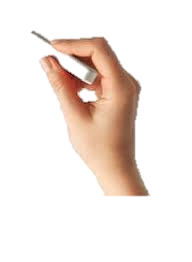 শিখনফল
এই পাঠ শেষে শিক্ষার্থীরা- 
নাগরিক কারা বলতে পারবে। 
নাগরিকত্ব লাভের উপায় বলতে পারবে । 
একটি রাষ্ট্রের নাগরিকের প্রধান বৈশিষ্ট্য গুলো ব্যাখ্যা করতে পারবে ।
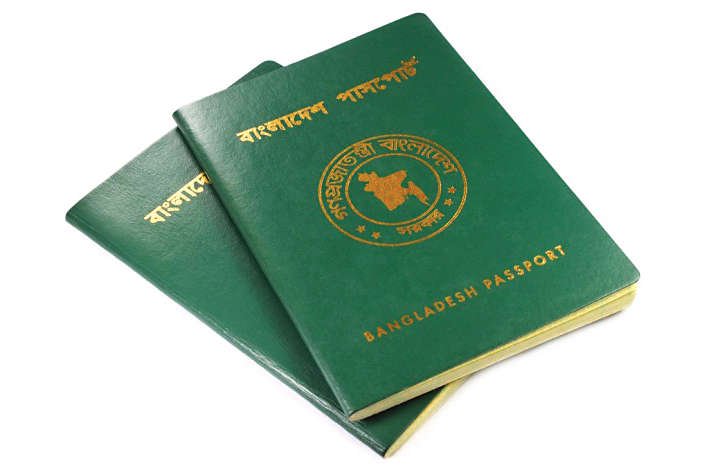 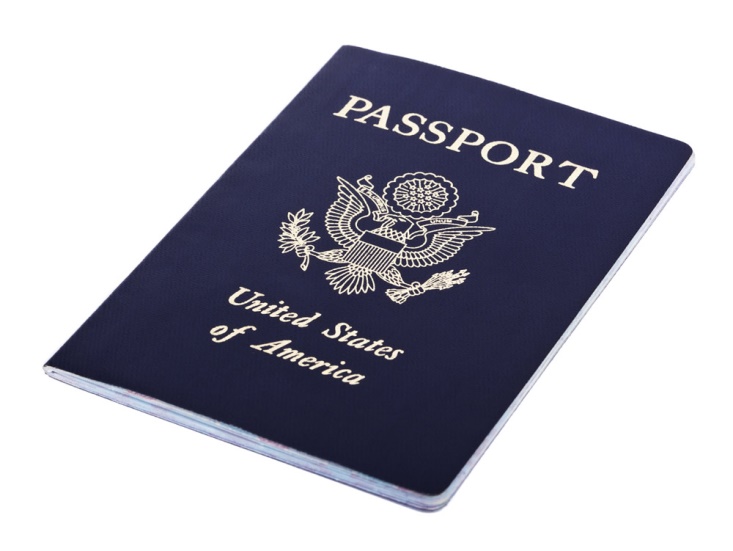 পাসপোর্ট
রাষ্ট্রের নাগরিকরাই এই পাসপোর্ট পায়।
রাষ্ট্রে স্থায়ীভাবে বসবাসকারী অধিবাসীকে বলা হয় নাগরিক।
নাগরিকের ৪ টি প্রধান বৈশিষ্ট্য-
একক কাজ-
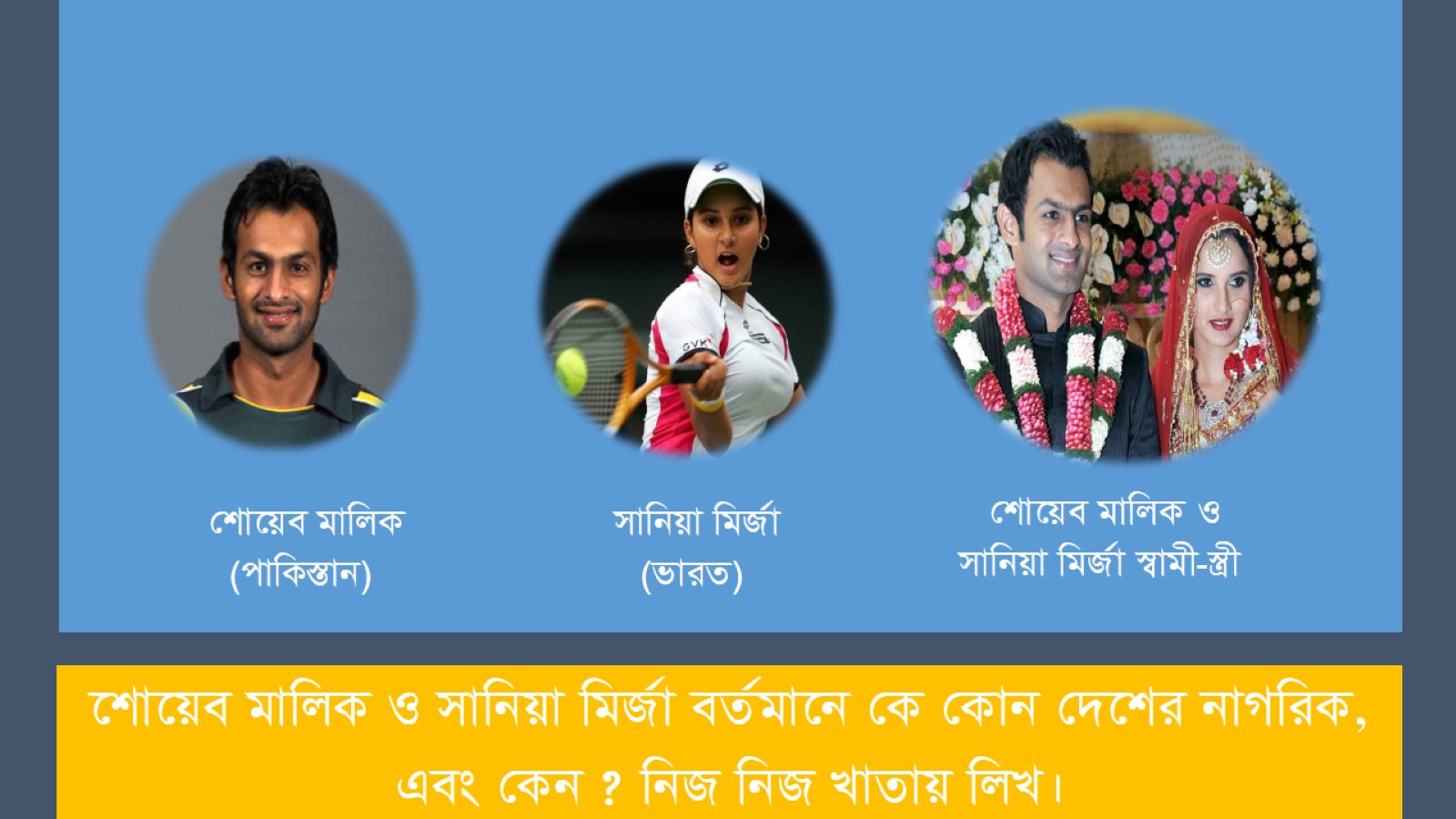 উপরুক্ত ছবির সানিয়া মির্জা বর্তমানে কোন দেশের দেশের নাগরিক?
নাগরিকত্ব লাভের উপায়-
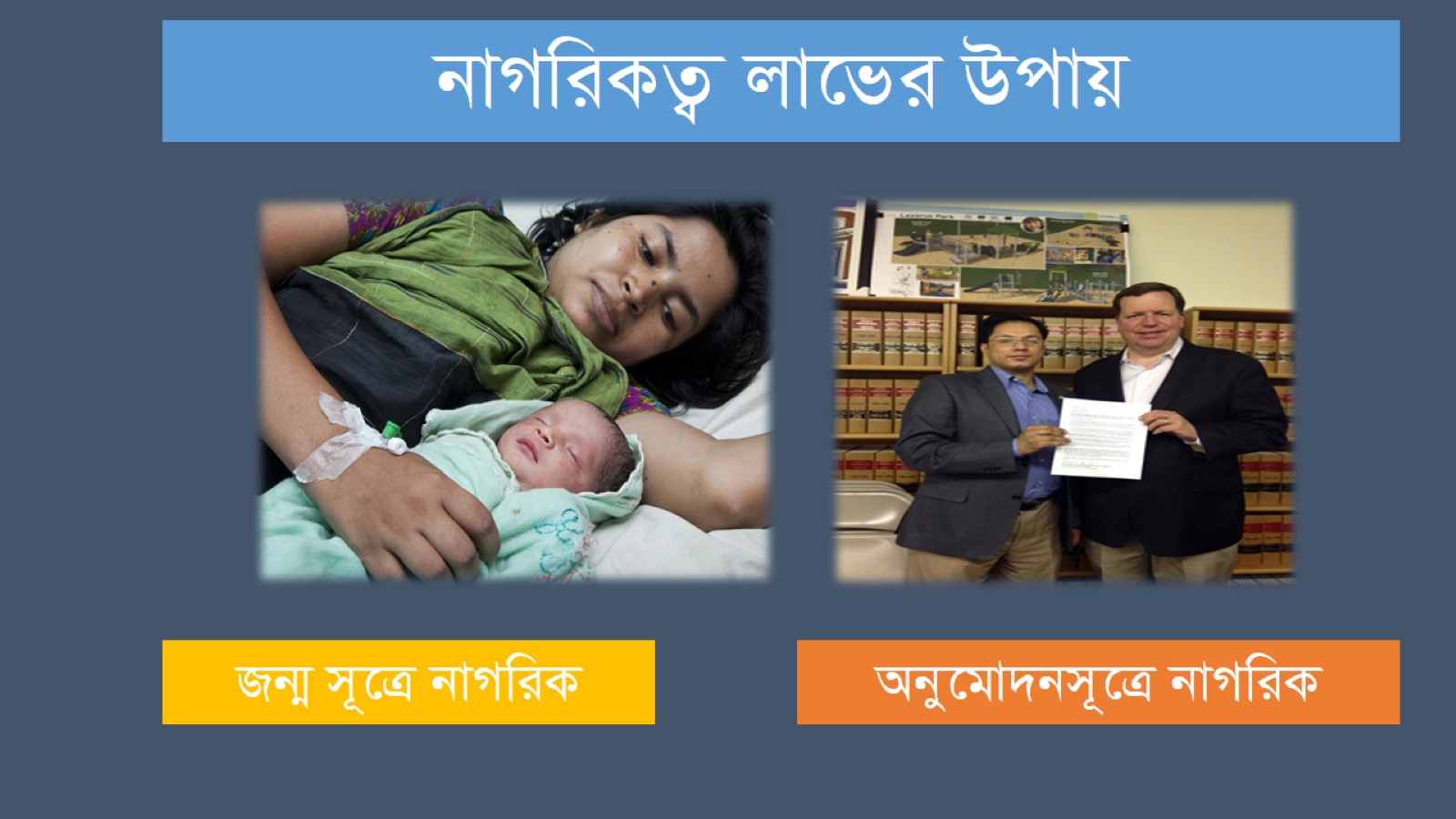 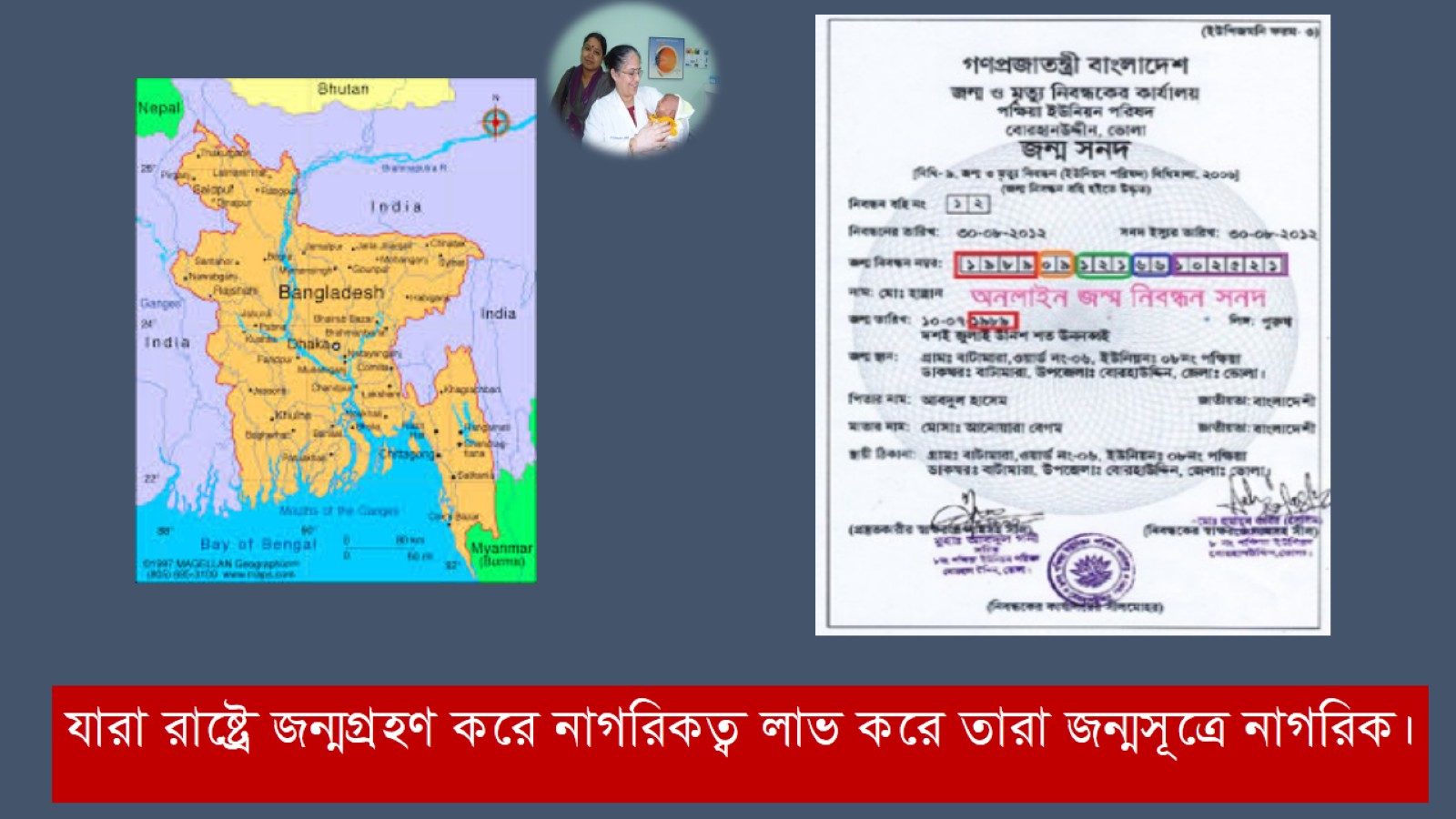 আর যারা কিছু শর্ত পূরণ করে নাগরিকত্ব লাভের জন্য আবেদনের মাধ্যমে নাগরিক হয় তারা অনুমোদনসূত্রে নাগরিক।
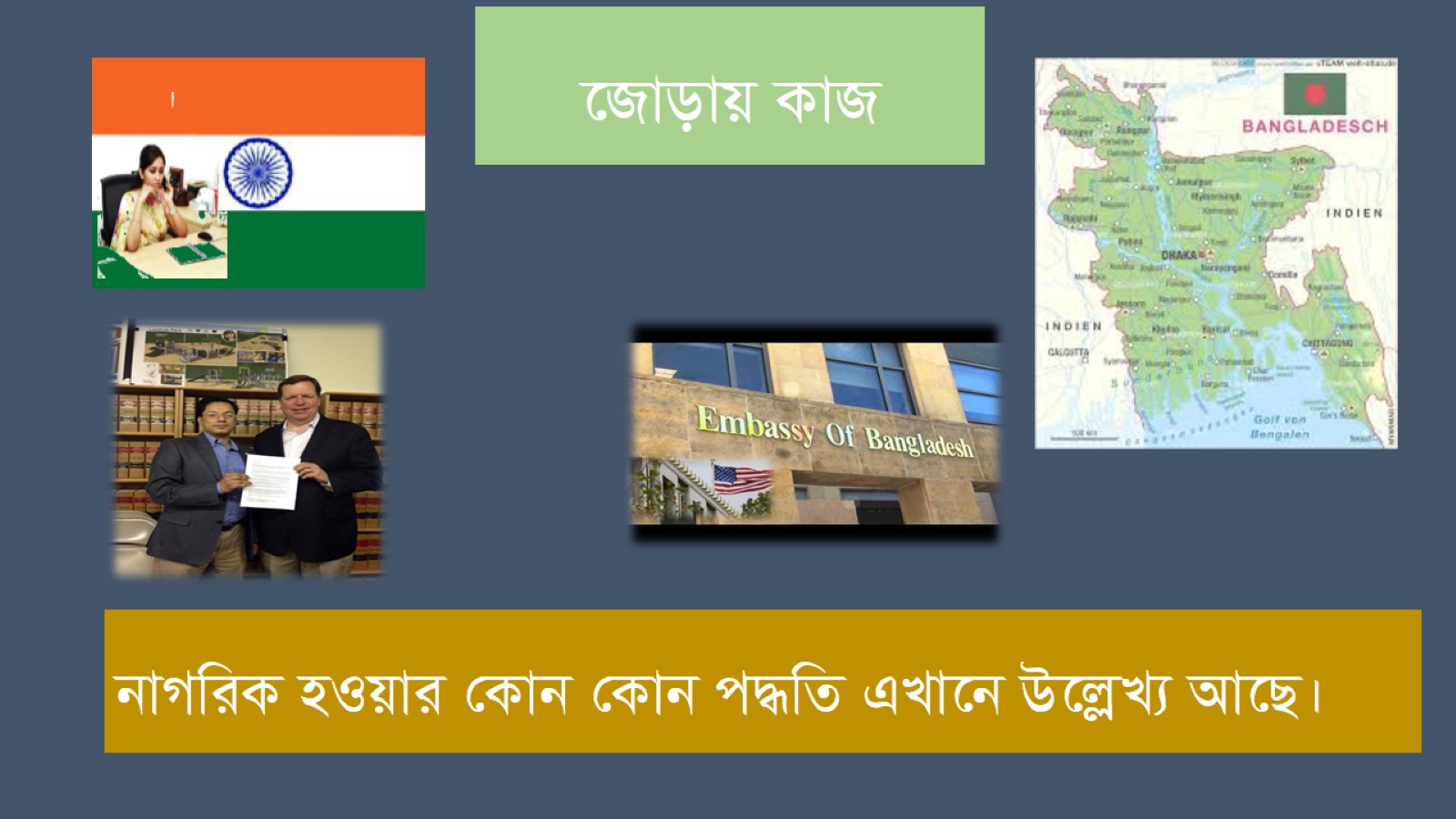 ‘ক’ দল-নাগরিকত্ব লাভের কোন কোন পদ্ধতি এখানে উল্লেখ আছে?  
‘খ’ দল- একজন সুনাগরিকের বৈশিষ্ট্য কি কি?
সঠিক উত্তরের জন্য এখানে ক্লিক করুন
মূল্যায়ন
১। নাগরিকের প্রধান বৈশিষ্ট্য কয়টি ?
(ক) ৫ টি
খ) ১০ টি
√
(গ)  ৭ টি
(ঘ) ৪ টি
২। নাগরিক কারা ?
(ক) স্থায়ী বাসিন্দা
(ঘ) আনুগত্য
(গ) সবগুলো
(খ) অধিকারভুগী
√
[Speaker Notes: শিক্ষার্থীরা যে Option টি বেছে নিবে শিক্ষক সেই Option টিতে ক্লিক করবেন।শিক্ষক প্রয়োজনে মূল্যায়নের প্রশ্ন পরিবর্তন করে নিতে পারেন।]
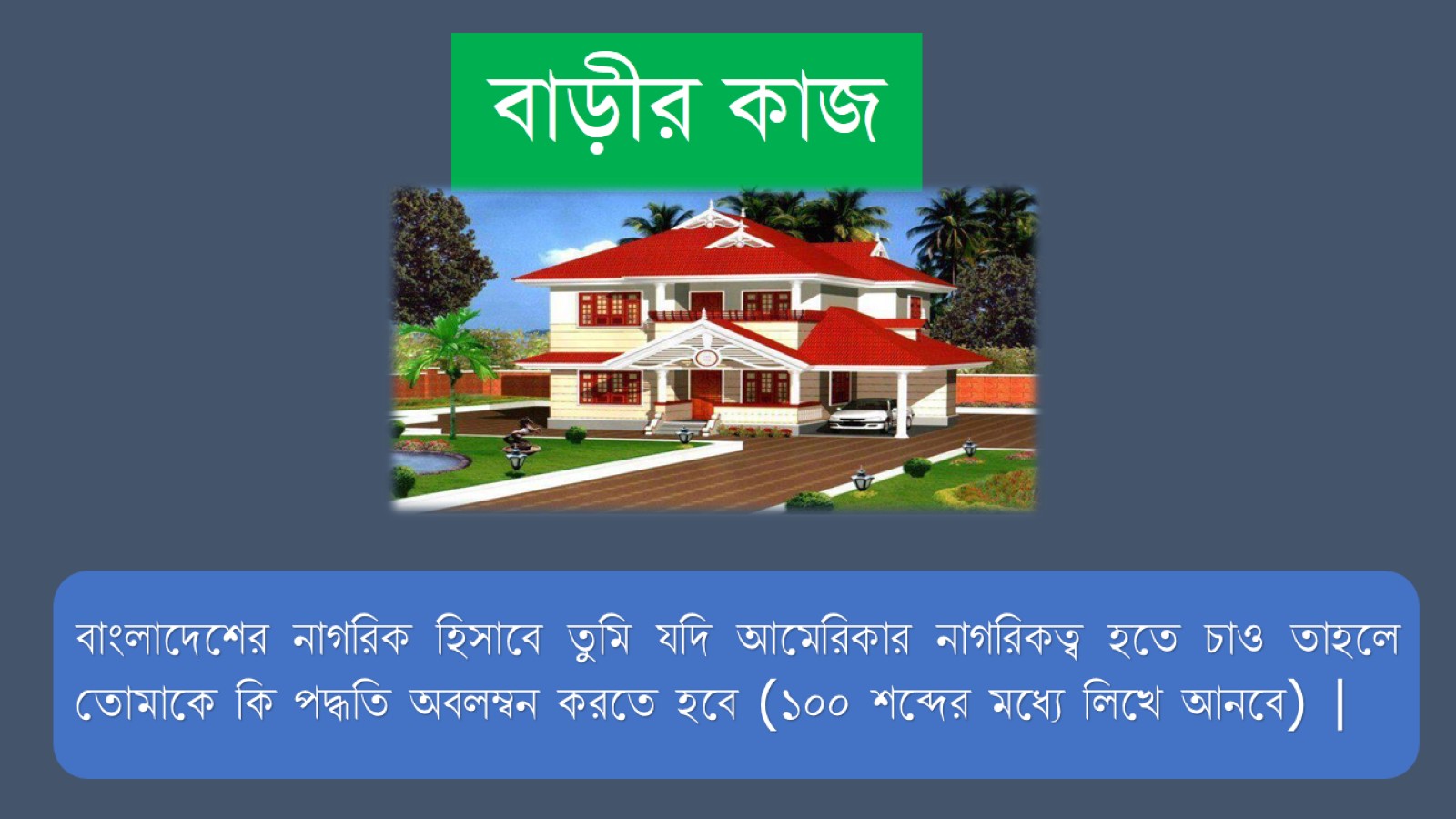 evoxi KvR
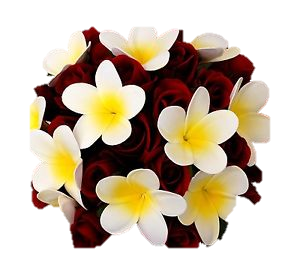 ধন্যবাদ সকলকে